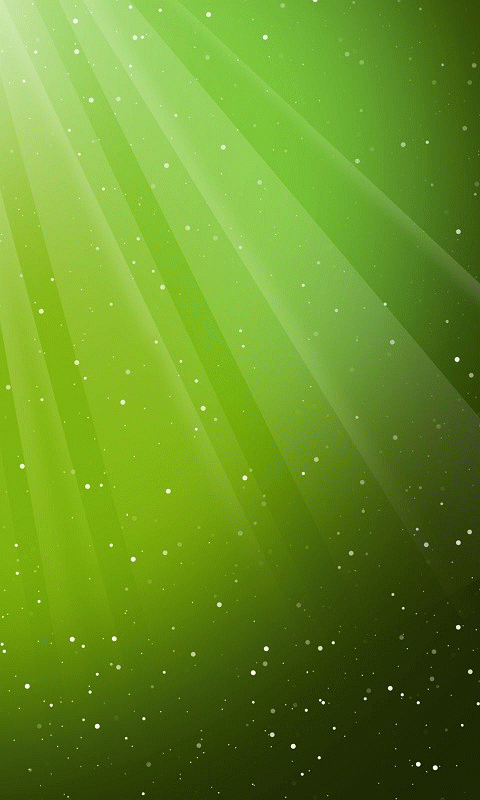 Nanebovstúpenie Pána
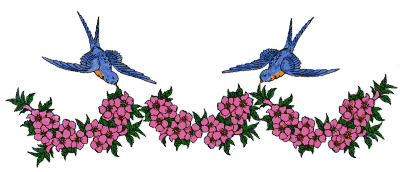 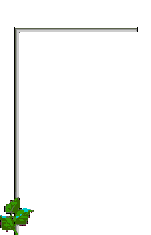 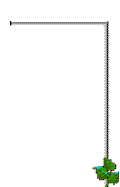 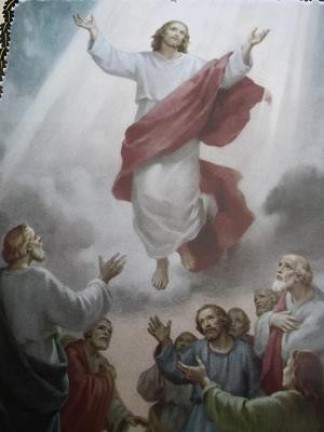 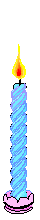 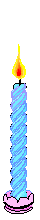 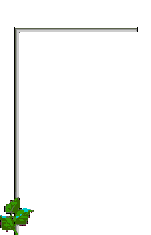 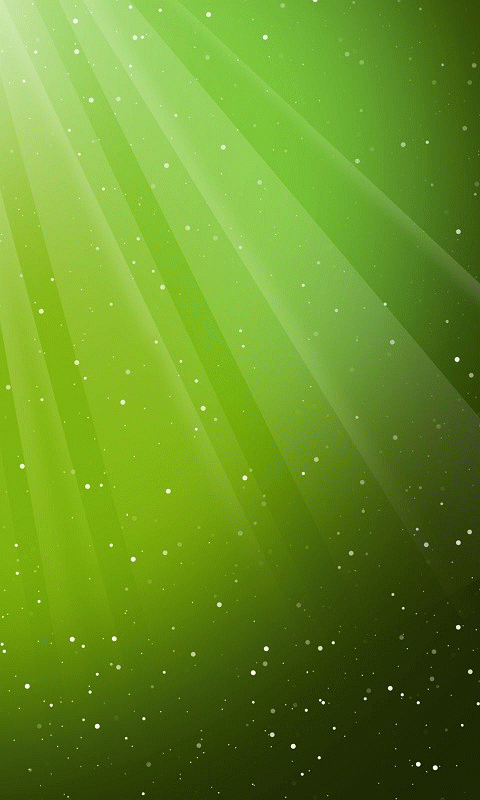 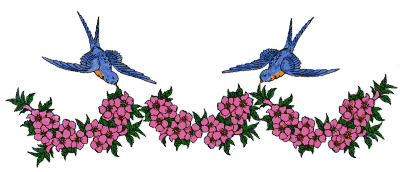 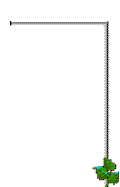 Nanevstúpenie Pána
,,Pred ich očami sa vzniesol,,
Rozprával o všetkom, čo Ježiš robil a učil od začiatku až do dňa, keď dal skrze Ducha Svätého príkazy apoštolom, ktorých si vyvolil, a vzatý bol do neba. Po svojom umučení im poskytol mnoho dôkazov, že žije, keď sa im štyridsať dní zjavoval a hovoril o Božom kráľovstve.
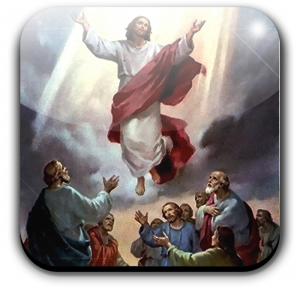 A keď s nimi stoloval, prikázal im, aby neodchádzali z Jeruzalema, ale aby očakávali Otcovo prisľúbenie: „O ktorom ste počuli odo mňa, že Ján krstil vodou, ale vy budete o niekoľko dní pokrstení Duchom Svätým.“
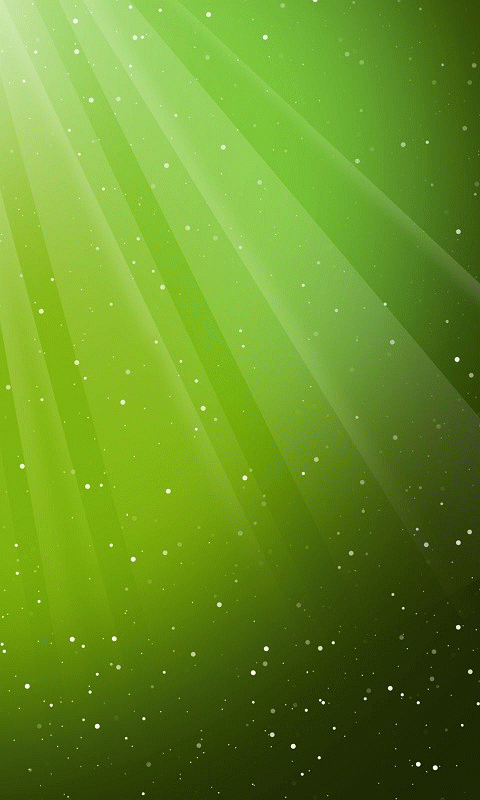 A zhromaždení sa ho pýtali: „Pane, už v tomto čase obnovíš kráľovstvo Izraela?“
On im povedal: „Vám neprislúcha poznať časy alebo chvíle, ktoré Otec určil svojou mocou, ale keď zostúpi na vás Svätý Duch, dostanete silu a budete mi svedkami v Jeruzaleme i v celej Judei aj v Samárii a až po samý kraj zeme.“

	Keď to povedal, pred ich očami sa vzniesol a oblak im ho vzal spred očí. A kým uprene hľadeli k nebu, ako odchádza, zastali pri nich dvaja mužovia v bielom odeve a povedali: „Mužovia galilejskí, čo stojíte a hľadíte do neba? Tento Ježiš, ktorý bol od vás vzatý do neba, príde tak, ako ste ho videli do neba odchádzať.“
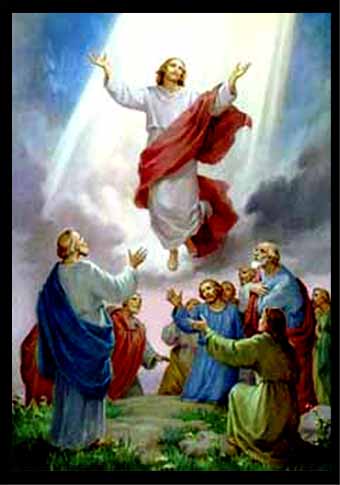 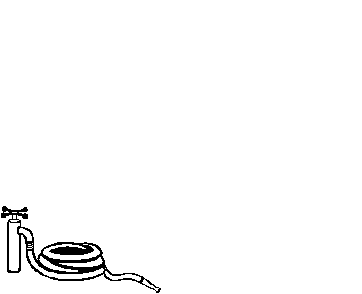 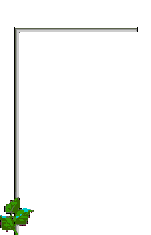 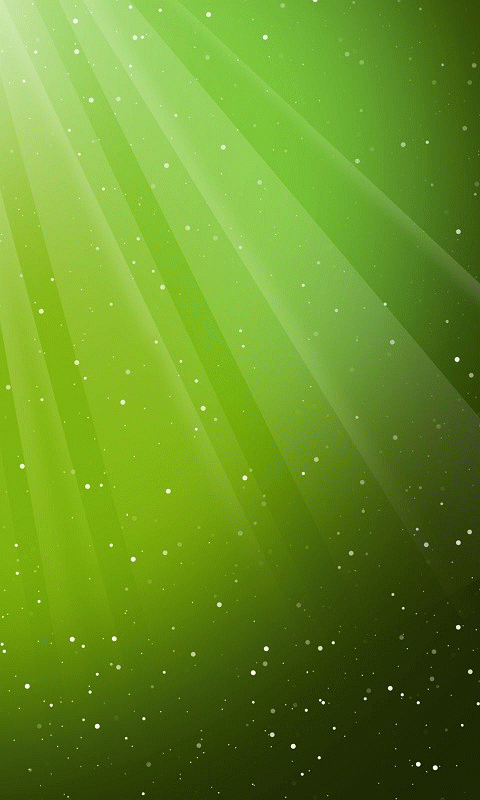 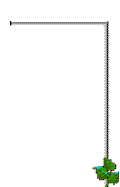 Pán vystupuje do neba za hlaholu poľnice.
Tlieskajte rukami, všetky národy, *jasajte Bohu hlasom radostným.Lebo Pán je Najvyšší a hrozný, *nad celou zemou veľký kráľ. Za jasotu vystupuje Boh, *Pán vystupuje za hlaholu poľnice.Spievajte Bohu, spievajte, *spievajte nášmu kráľovi, spievajte. 
Pretože Boh je kráľom celej zeme; *spievajte mu chválospev.Boh kraľuje nad národmi, *Boh sedí na svojom svätom tróne.
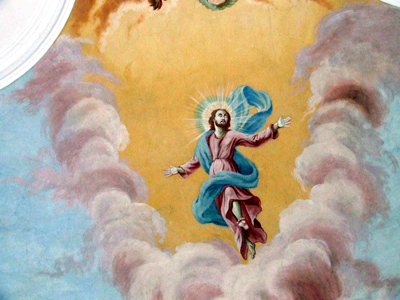 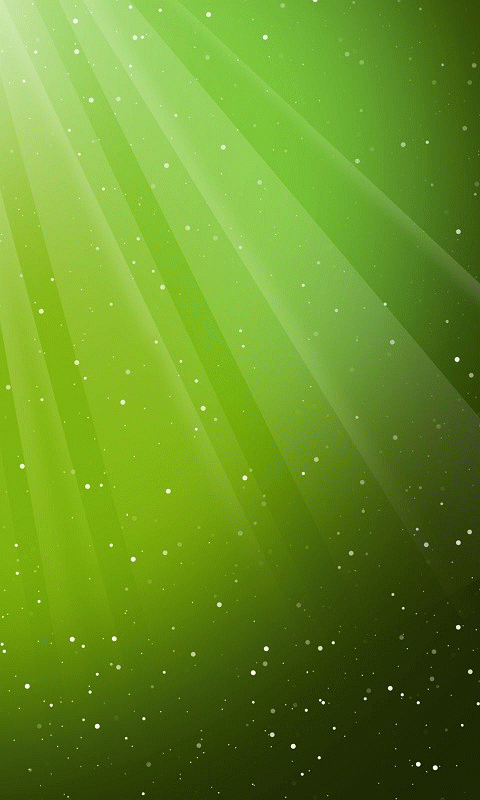 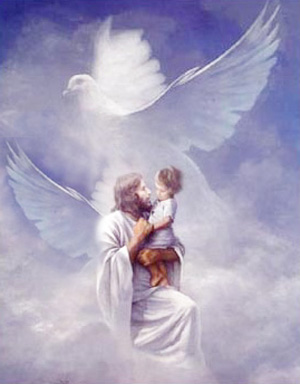 V nebi ho posadil po svojej pravici
Bratia, nech vám Boh nášho Pána Ježiša Krista, Otec slávy, dá Ducha múdrosti a zjavenia, aby ste ho poznali. 
	
	Nech osvieti oči vášho srdca, aby ste vedeli, aká je nádej z jeho povolania, aké bohatstvo slávy je z jeho dedičstva vo svätých, a aká nesmierne veľká je jeho moc pre nás veriacich podľa pôsobenia jeho mocnej sily, ktorú dokázal na Kristovi, keď ho vzkriesil z mŕtvych a v nebi posadil po svojej pravici nad každé kniežatstvo, mocnosť, silu a panstvo a nad každé iné meno, ktoré možno vysloviť nielen v tomto veku, ale aj v budúcom.
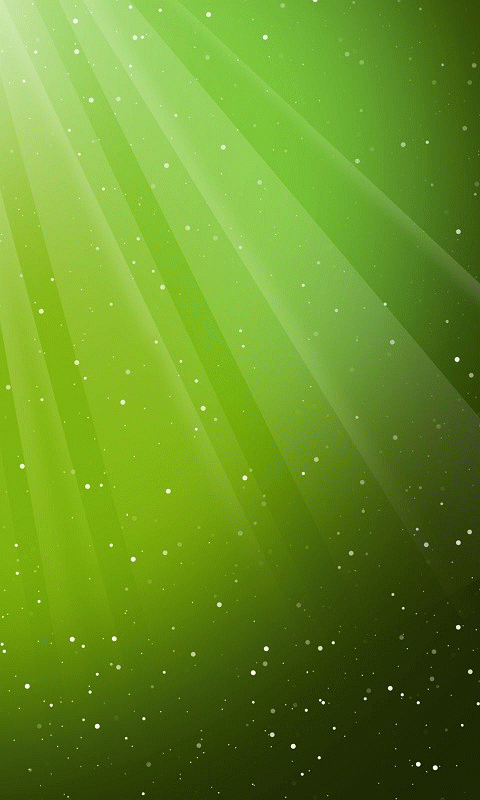 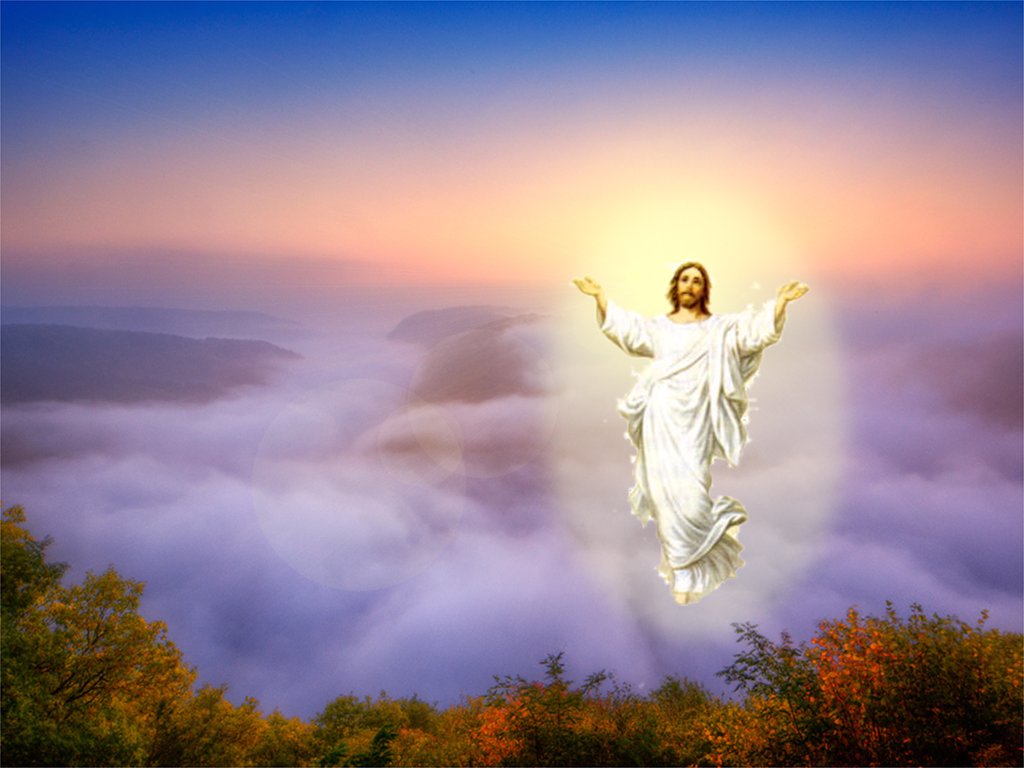 Choďte a učte všetky národy
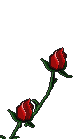 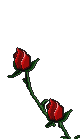 Jedenásti učeníci odišli do Galiley na vrch, kam im Ježiš rozkázal. 

	Keď ho uvideli, klaňali sa mu, no niektorí pochybovali.
Ježiš pristúpil k nim a povedal im: „Daná mi je všetka moc na nebi i na zemi. Choďte teda, učte všetky národy a krstite ich v mene Otca i Syna i Ducha Svätého a naučte ich zachovávať všetko, čo som vám prikázal.

	    A hľa, ja som s vami po všetky dni až do skončenia sveta.“